Title title title title title title title title title title title title title title title title title title
(You can delete this textbox when you are done reading)
USE AT LEAST A 24pt FONT SIZE for the text of your poster.  Even up to 40pt or more is welcome for the body of your poster.

Tips for posters:
Feel free to rearrange these text boxes or delete text boxes.  Get creative with your design and arrangement.
Pictures, tables, images, and graphs enhance the visual appeal and are highly recommended.
We encourage you to be creative with the design and “look”.  Please do change/modify the color/style of the background and make the poster in your own design.  However, avoid busy patterns and solid black as your background.
For information about posters, you can do a web search specific to your discipline.  Example: “Poster design for Biology”, “Poster design for English Research Projects” “Science poster design ideas”, etc.

You can also visit the following websites for design ideas:
https://colinpurrington.com/tips/poster-design
https://www.pinterest.com/dbbellinger/research-posters/

4 min. video on how to design a poster:
https://www.youtube.com/watch?v=AwMFhyH7_5g&feature=youtu.be

5 min. video on what happens during a poster presentation
https://www.youtube.com/watch?v=0ozwCEeaVWE&feature=youtu.be

Happy posterizing!

Ben Stefonik
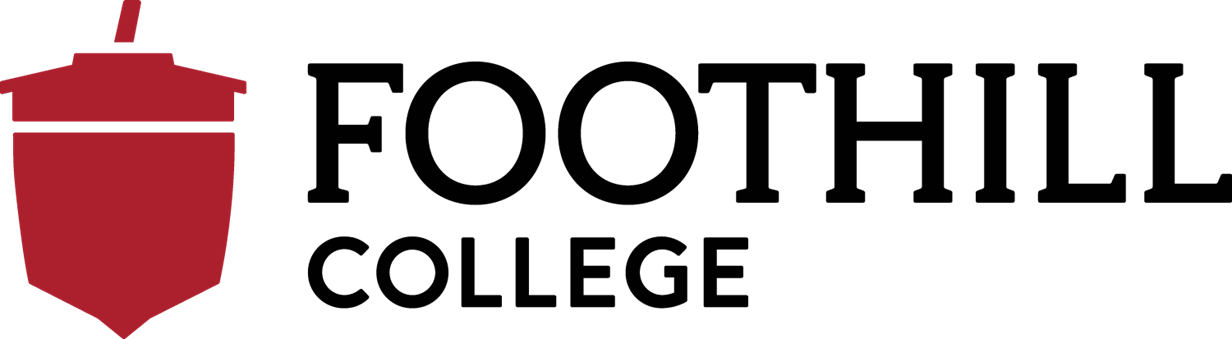 Author, Author, and AuthorCollege or University
Conclusions
Your text goes here
Results
Your text goes here
Introduction
Your text goes here
Materials and methods	
Your text goes here
Acknowledgments
Your text goes here
Further information
Your text goes here
Literature cited
Your text goes here
[Speaker Notes: Copyright Colin Purrington (http://colinpurrington.com/tips/academic/posterdesign).]